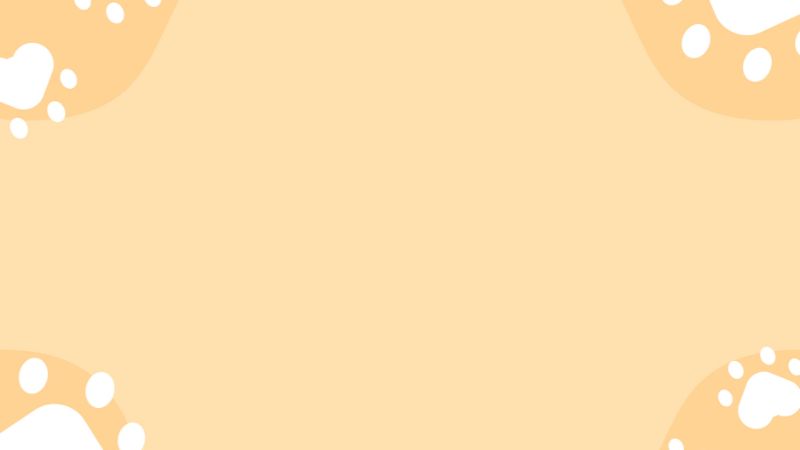 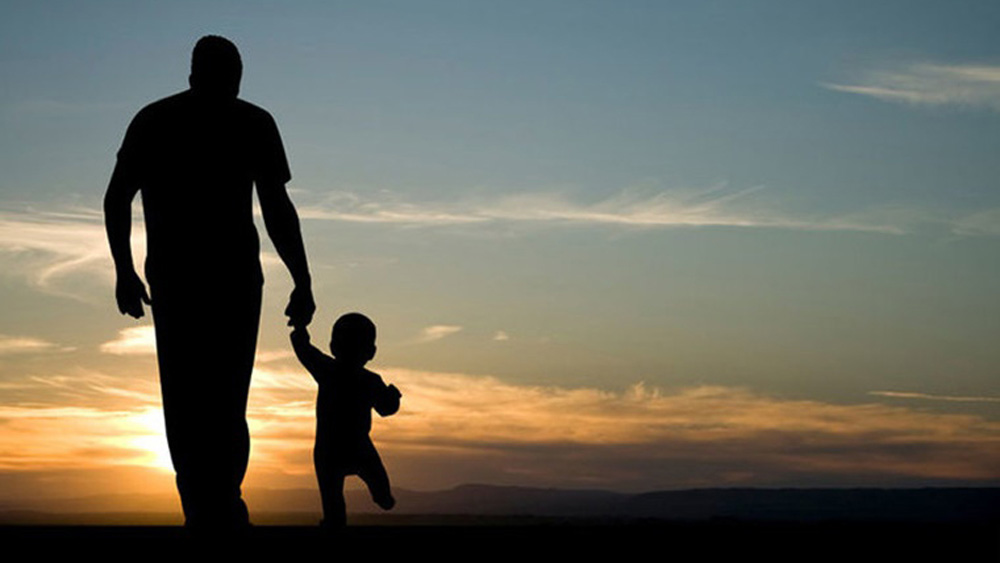 NGƯỜI CHA TRONG CUỘC SỐNG CỦA NHỮNG ĐỨA TRẺ
Phạm Thuỳ Trang 
Lớp 9/2
Định nghĩa về người cha:
- ”Cha” là một danh từ thiêng liêng để chỉ một trong những người vĩ đại cao cả nhất trong cuộc đời chúng ta.
- Cha là đấng sinh thành, cho ta sự sống đưa ta vào đời luôn cố gắng tạo ra những điều tốt đẹp nhất cho cuộc sống chúng ta.
- Cha là người mang nặng gánh vác, những khó khăn, lo toan của cuộc đời để nuôi dạy chúng ta nên người.
- Cha là trụ cột vững chắc của gia đình, sống hết mình vì vợ con, yêu thương vợ con hết mực.
Vai trò quan trọng của người cha:
-
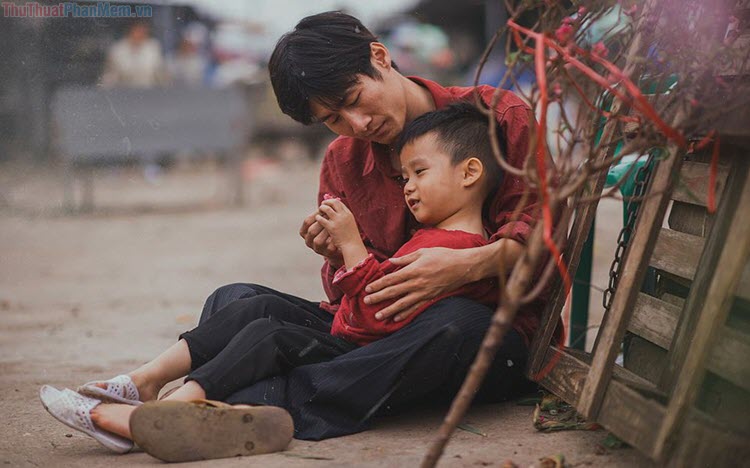 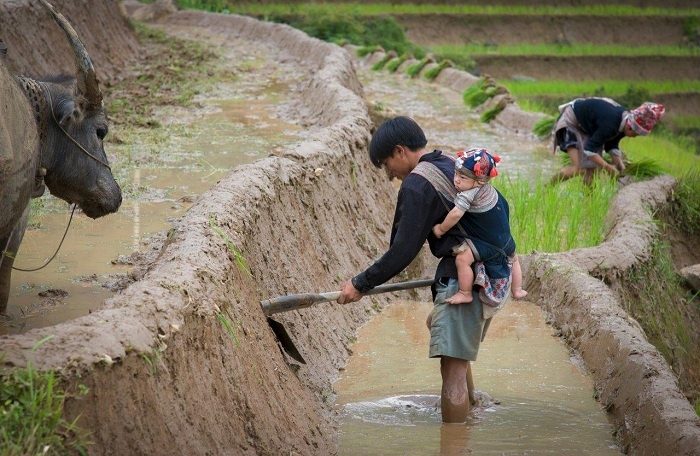 Vai trò quan trọng của người cha:
- Trong việc giáo dục con cái, cha là người có công không nhỏ, cha hình thành nhân cách của con trẻ.
- Cha là người tập cho con cách thích ứng tốt mọi hoàn cảnh, vững bước trên con đường đời đầy chông gai sau này.
- Cha là tấm gương tốt cho con cái noi theo.
- Cha dạy cho con cái cách sống, cách làm người cho đúng lẽ phải.
- Cha phải làm việc, kiếm từng miếng ăn cho gia đình của mình, vì muốn gia đình được đầy đủ hạnh phúc, ấm no.
Bổn phận của con cái đối với người cha của mình:
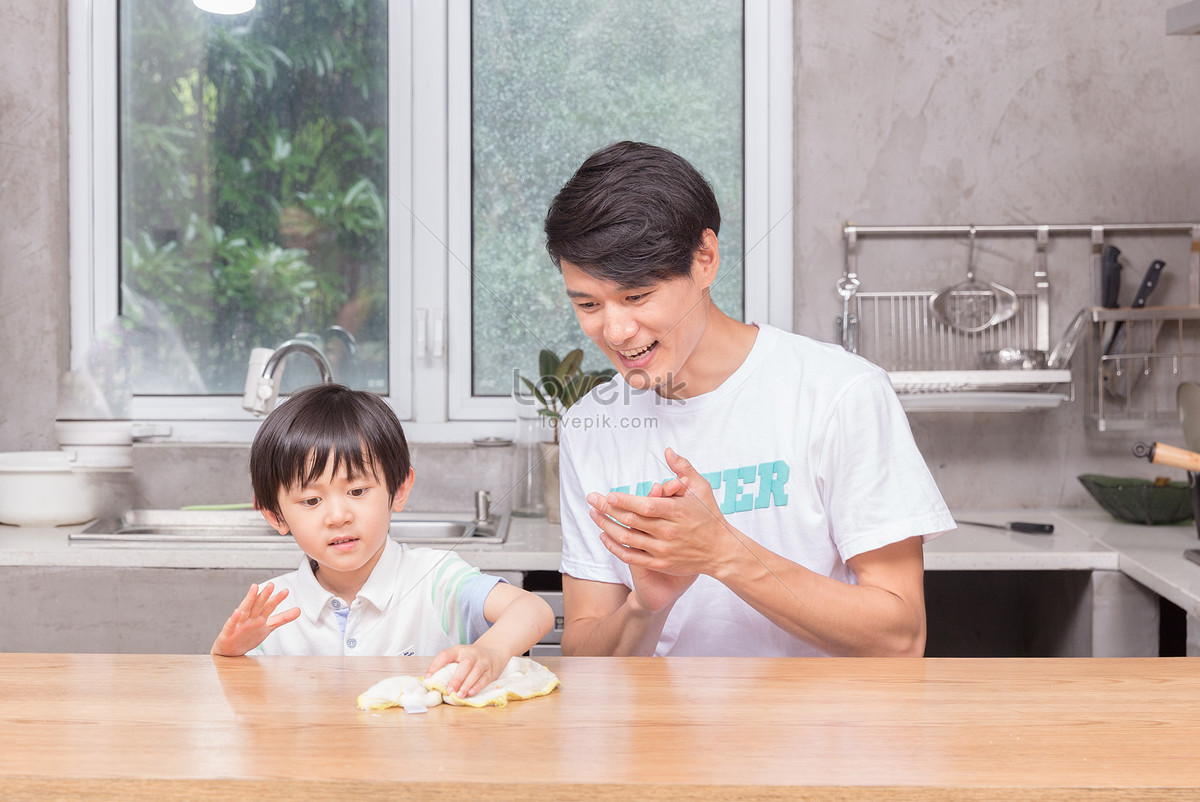 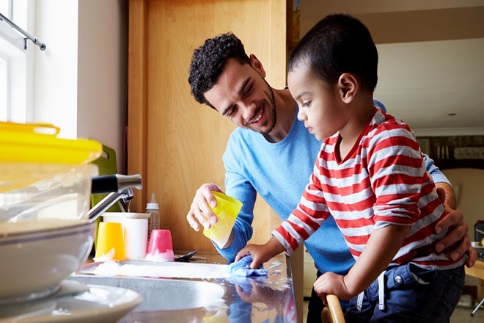 Bổn phận của con cái đối với người cha của mình:
Có lẽ chúng ta chưa đủ trưởng thành, chưa có điều kiện kinh tế để tạo ra những thứ lớn lao cho cha của mình nhưng chúng ta vẫn có thể:
- Tỏ lòng biết ơn với người cha của mình.
- Yêu thương và trân trọng cha.
- Quan tâm và giúp đỡ cha những việc nằm trong  khả năng của mình.
- Tạo ra những niềm vui cho cha dù đó là điều nhỏ nhất như đạt được điểm cao, làm việc nhà hay nấu một bữa ăn gia đình.
Cảm ơn các bạn đã lắng nghe và theo dõi!
Cảm ơn các bạn đã lắng nghe và theo dõi!
NGUỒN ẢNH:
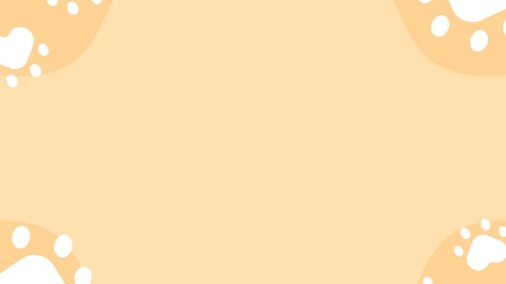 Ảnh 1: Google (Hoàng Hà Mobile).


Ảnh 2: Google (Bách hoá XANH).


 - Ảnh 4: Google (PDGphurieng).
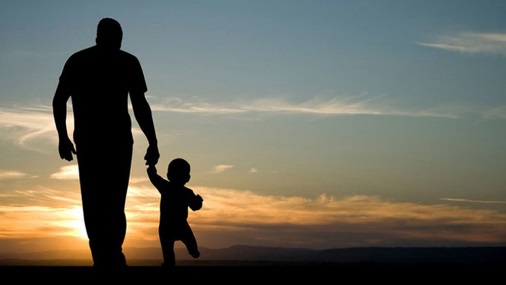 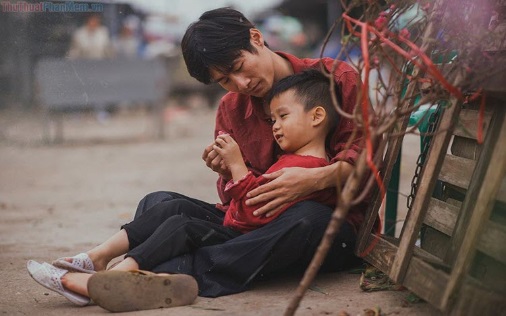 - Ảnh 5: Google (Thủ Thuật Nhanh).- Ảnh 6: Google (MN VIỆT HƯNG).- Ảnh 7: Google (Love Pik).- Ảnh 8: Tự vẽ  (Paint).
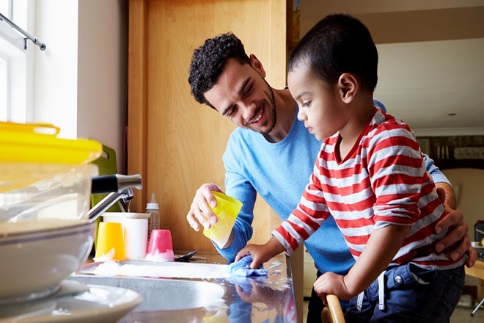 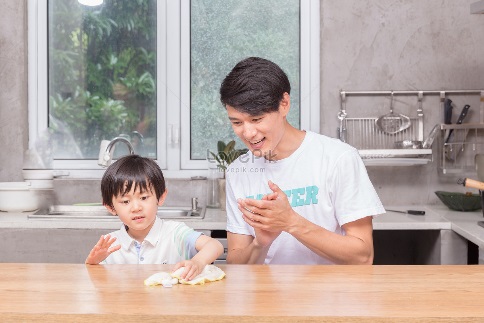 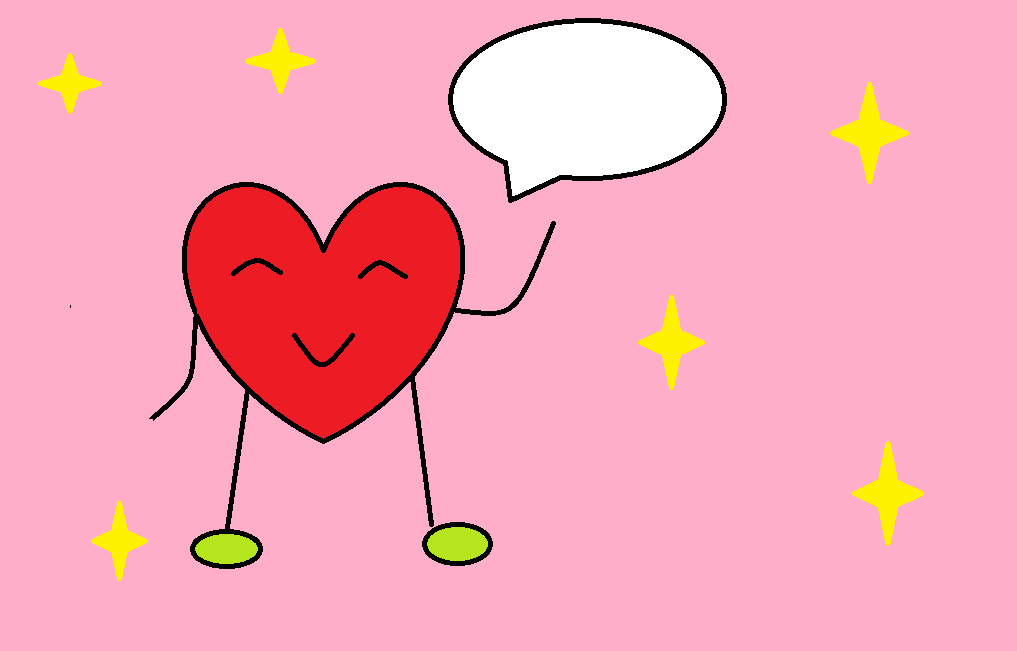